19.11.14.
КВАДРАТНЫЙ КОРЕНЬ и ЕГО СВОЙСТВА.
Смотри в корень!
К. Прутков.
Графический диктант.
Предложение верно - ^; предложение неверно - 
1.Квадратным корнем из неотрицательного числа а называется число, квадрат которого равен а.
2. Арифметическим квадратным корнем из 
    неположительного  числа а называется 
    неположительное число, квадрат которого равен         а.
4. Уравнение х² = а при а>0 имеет два противоположных корня
Графический диктант.
Предложение верно - ^; предложение неверно - 
Графический диктант.
^-^^^-^-
Критерии оценки знаний:

«5» - 8 верных ответов 
«4» - 7 - 6 верных ответов 
«3» - 5 - 4 верных ответа
«2» - 3 - 0 верных ответов
1. Вычислить:
2. При каком значении х верно равенство:
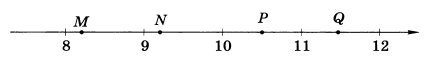 5. При каких значениях x имеет смысл выражения:
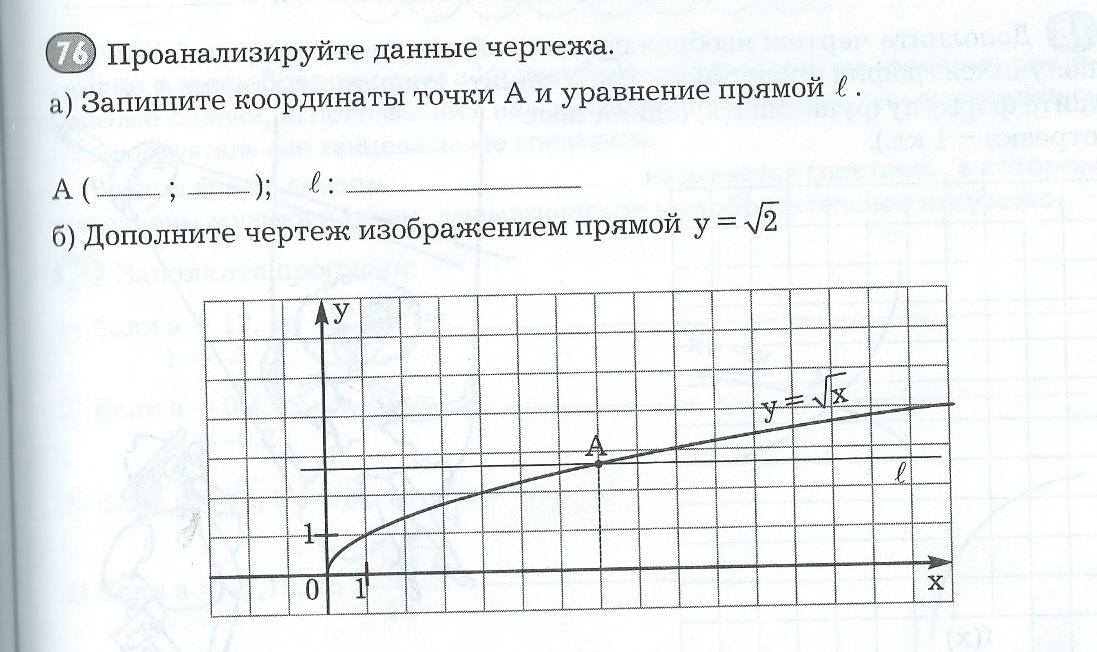 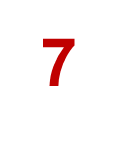 √7
√2
7
2
Домашнее задание.
№472; №478; №487.
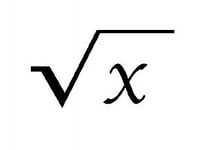 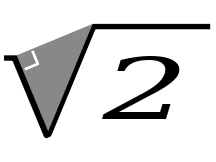 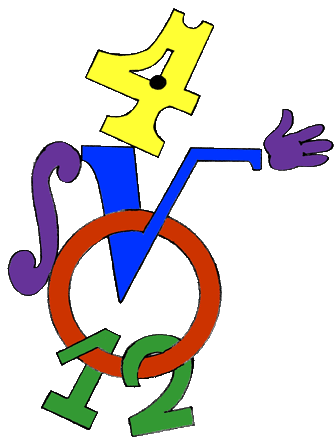 «Сегодня на уроке мы повторили…»
«Сегодня на уроке я испытал затруднение…»
«Над чем необходимо ещё поработать…»
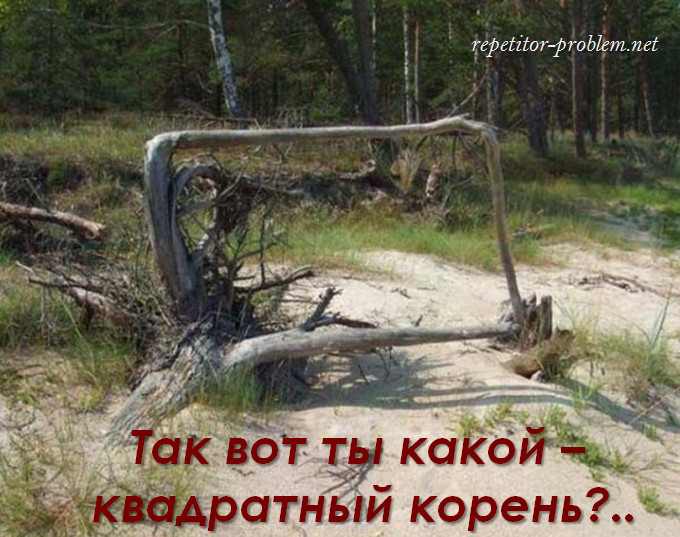 Урок окончен.
Желаю успехов на контрольной работе.